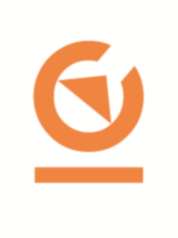 Enseignement Catholique d’Ille et Vilaine
REUNION D’INFORMATION 
DEVENIR ENSEIGNANT
DANS L’ENSEIGNEMENT CATHOLIQUE
en école maternelle, primaire et en collège, lycée : Suppléances – Formation – Concours
Jeudi 12 avril 2018
Collège St Gabriel
59 av Le Brix 35740 PACE
De 20h00 à 21h30
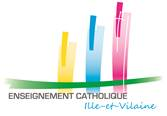 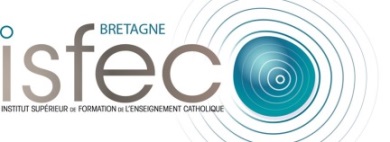 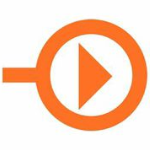